Презентация
в средней  группе по теме
 «Транспорт»
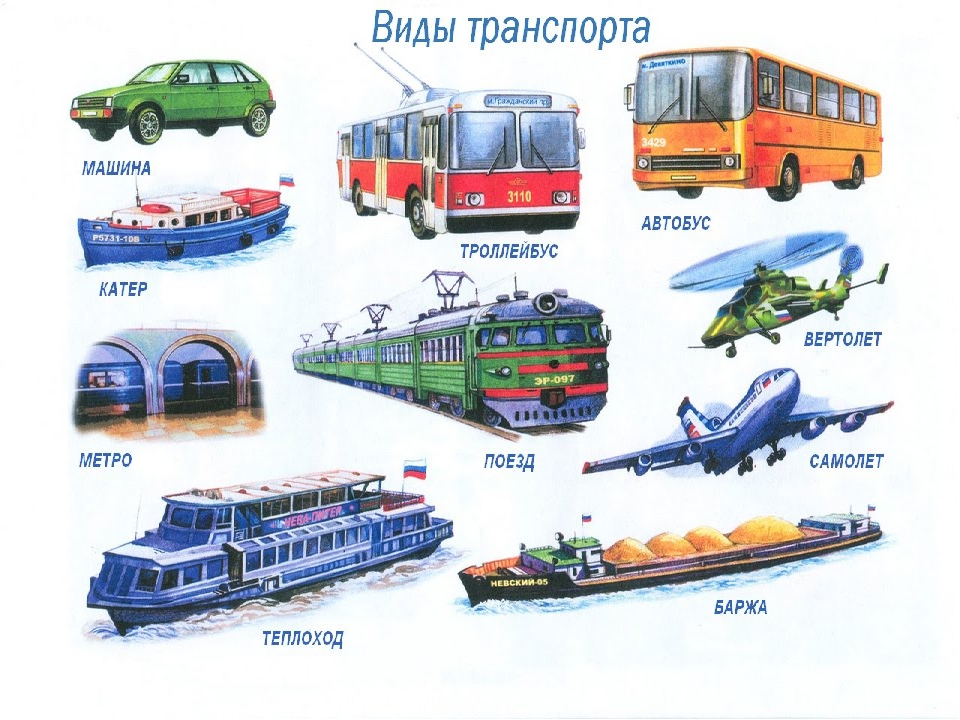 Презентация к  занятию 
в старшей группе по теме
 «Транспорт»
Приветствие: “Здравствуйте”
(во время приветствия дети ритмично хлопают, топают, стучат и т.д.)
“здравствуйте ручки! Хлоп, хлоп, хлоп!
Здравствуйте ножки! Топ, топ, топ!
Здравствуйте щёчки! Плюх, плюх, плюх! (слегка похлопывают себя по щекам)
Здравствуйте губки! Чмок, чмок, чмок! (имитируют поцелуй направо и налево)
Здравствуй, мой носик! Пим, пим, пим! (слегка надавливают на нос пальцем)
Здравствуйте гости!
Здрав-ствуй-те!” (хлопают 3 раза в ладоши на каждый слог)
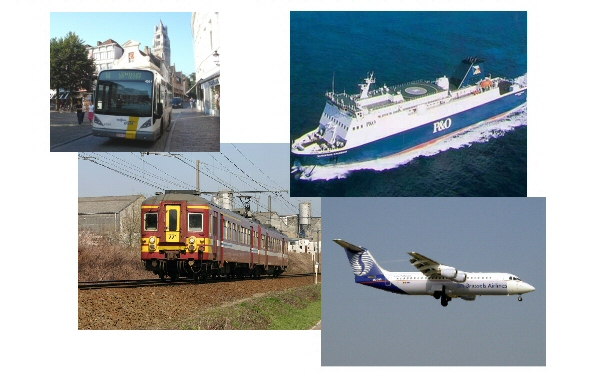 Сегодня мы отправимся с вами в путешествие, догадайтесь, на чём мы поедем?
Мы сядем в поезд и -вперёд!Помчим по рельсам быстро-быстро.Куда нас поезд  повезёт?Им управляют машинисты
Станция «Отгадай-ка».
Чтоб тебя я повёз,
Мне не нужен овёс.
Накорми меня бензином,
На копытца дай резины,
И тогда, поднявши пыль,
Побежит…
(Автомобиль)
Паровоз без колёс!
Вот так чудо – паровоз!
Не с ума ли он сошёл?
Прямо по морю пошёл.
(Пароход)
В этом доме тишина.
Много окон, дверь одна.
Дом лежит под небеса.
Мы уселись у окна.
За окошком – вся страна.
Дом отправился в полёт,
Значит, это…
(Самолёт)
 
Братцы в гости снарядились,
Друг за друга прицепились,
И помчались в путь далек, 
Лишь оставили дымок.
(Поезд)
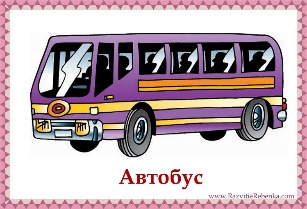 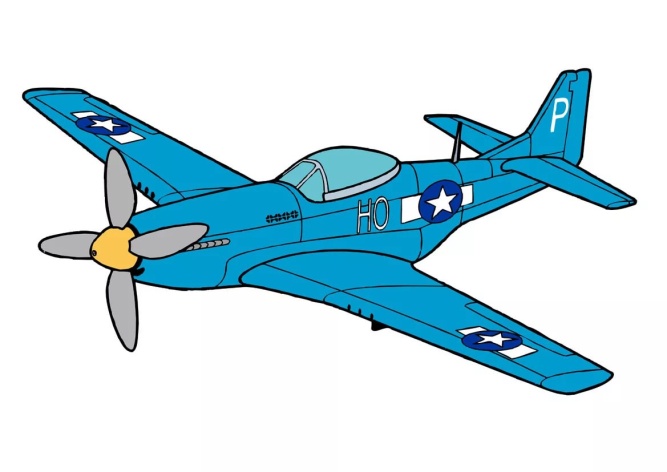 Станция «Грамотеи»
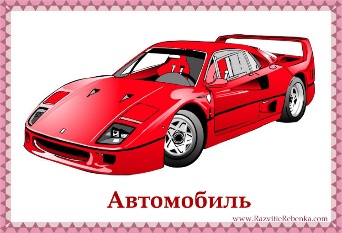 Дидактическая игра «Подбери признак» 
Машина (какая?) — ..., 
Автобус (какой?) — ..., 
Самолет (какой?) — ...,.
Велосипед( какой?) -.....,
Автомобиль(какой?)-…,
Пароход (какой?)-… ,
Вертолёт (какой)-…. .
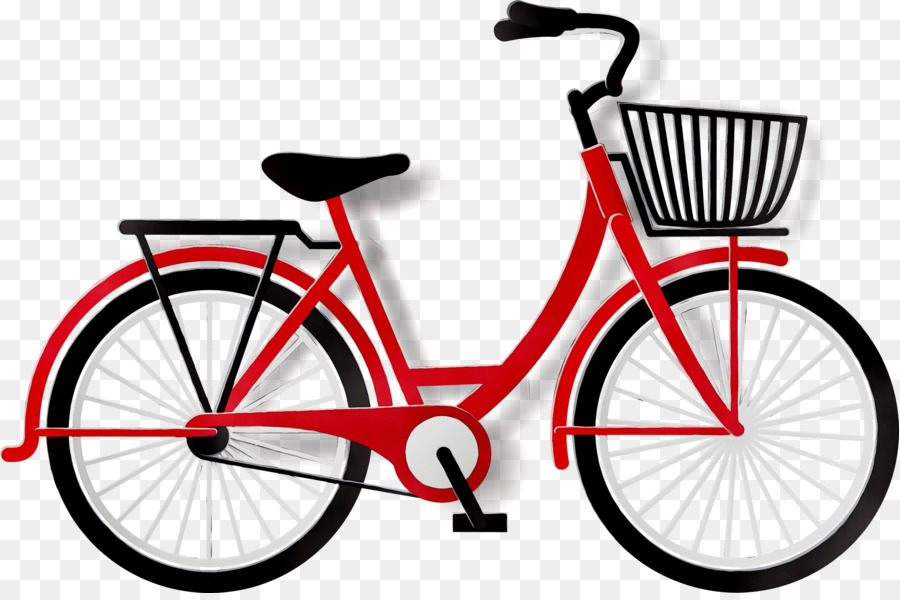 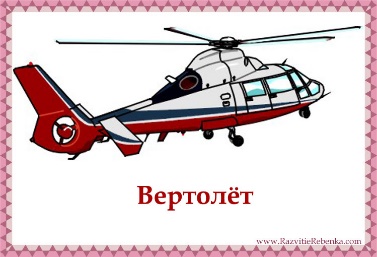 Станция «Угадай-ка»
Дидактическая игра «Кто чем управляет?» 
Автобусом управляет- водитель.
Грузовиком управляет -шофер.
Поездом управляет- машинист.
Вертолетом управляет- вертолетчик.
Самолетом управляет -летчик.
Кораблем управляет -капитан.
Мотоциклом управляет -мотоциклист.
Велосипедом управляет -велосипедист.
Ракетой управляет- космонавт.
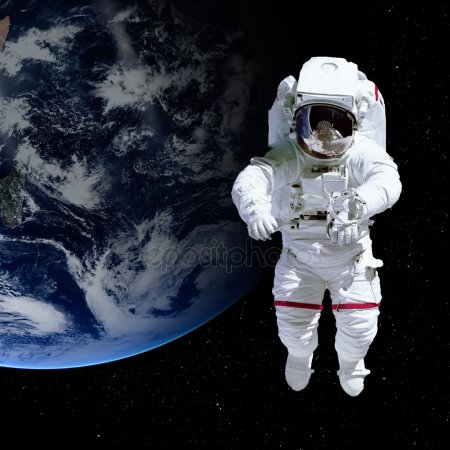 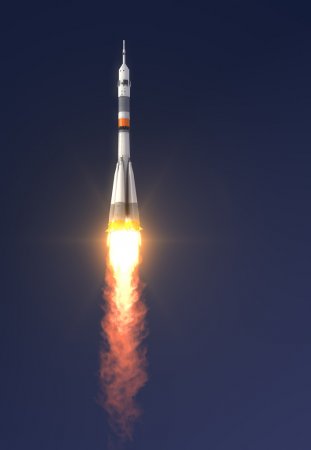 Станция «Отдыхай-ка»
Самолет
Руки ставим мы вразлет: (руки в стороны.)
Появился самолет (полетели как самолеты.)
Мах крылом туда-сюда, (наклоны влево-вправо.)
Делай «раз» и делай «два» (повороты влево-вправо.)
Раз и два, раз и два! (хлопаем в ладоши.)
Руки в стороны держите, (руки в стороны.)
Друг на друга посмотрите (повороты влево-вправо.)
Раз и два, раз и два! (прыжки на месте)
Опустили руки вниз, (опустили руки)
И на место все садись! (сели на места)
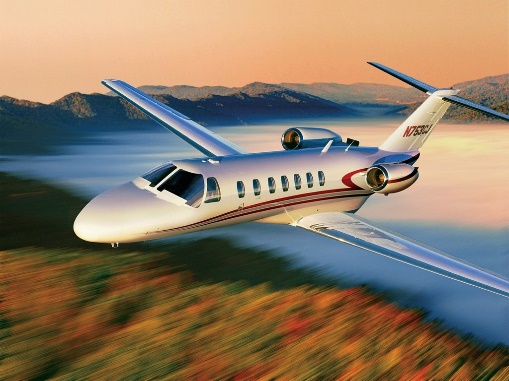 Станция “Называй-ка”
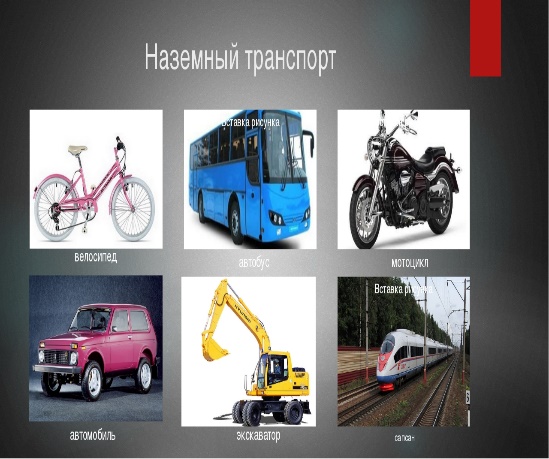 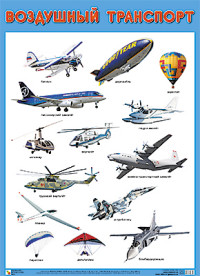 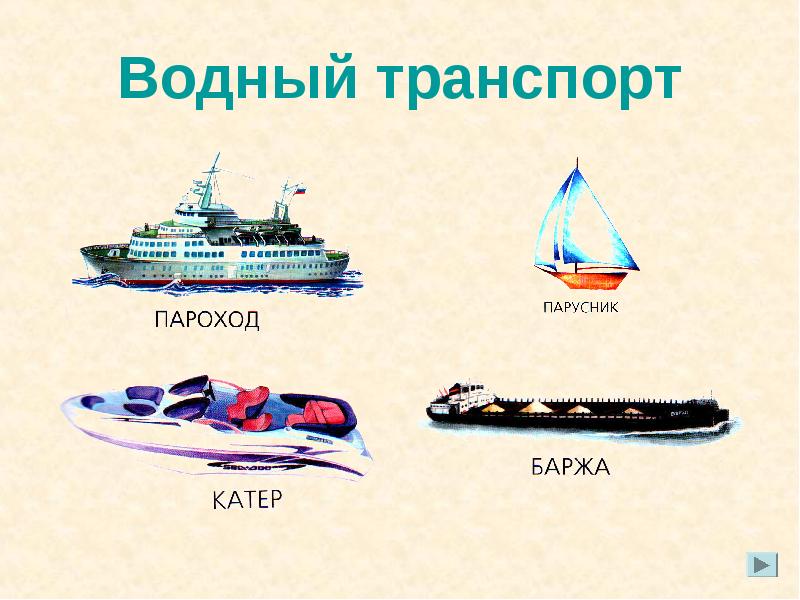 Станция “Догадайся ”
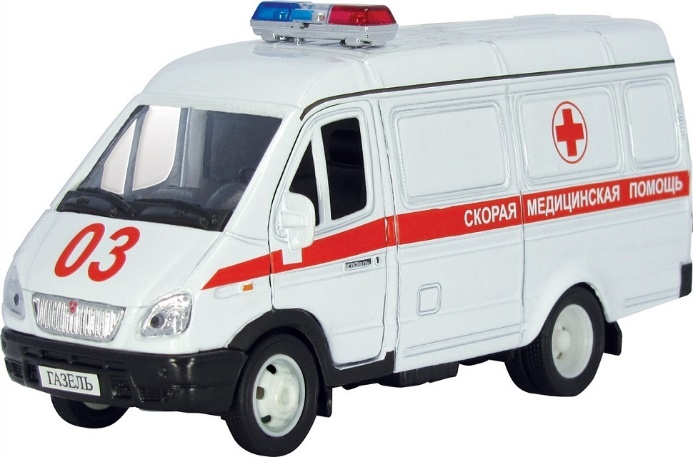 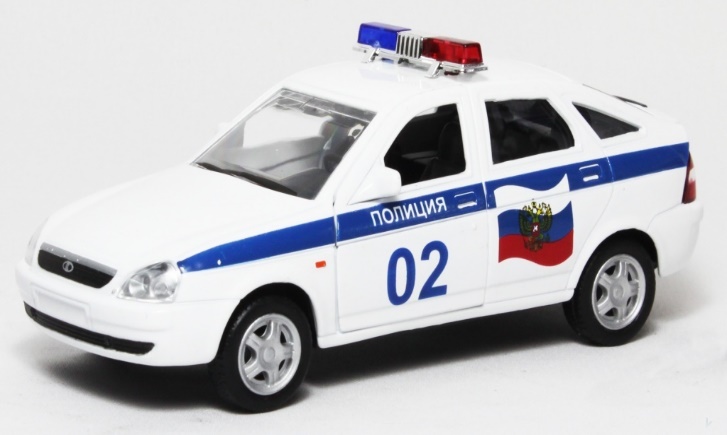 Станция «Исключай-ка»
Дидактическая игра «Четвёртый лишний».
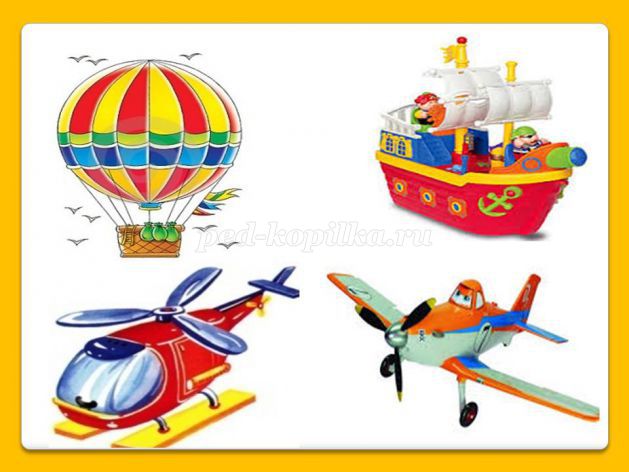 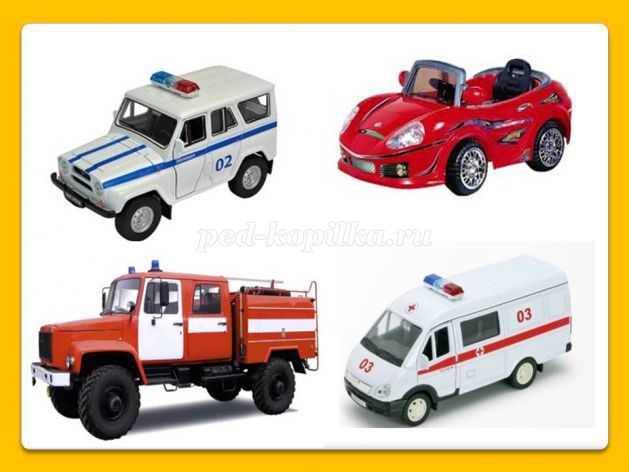 Станция «Детский сад»
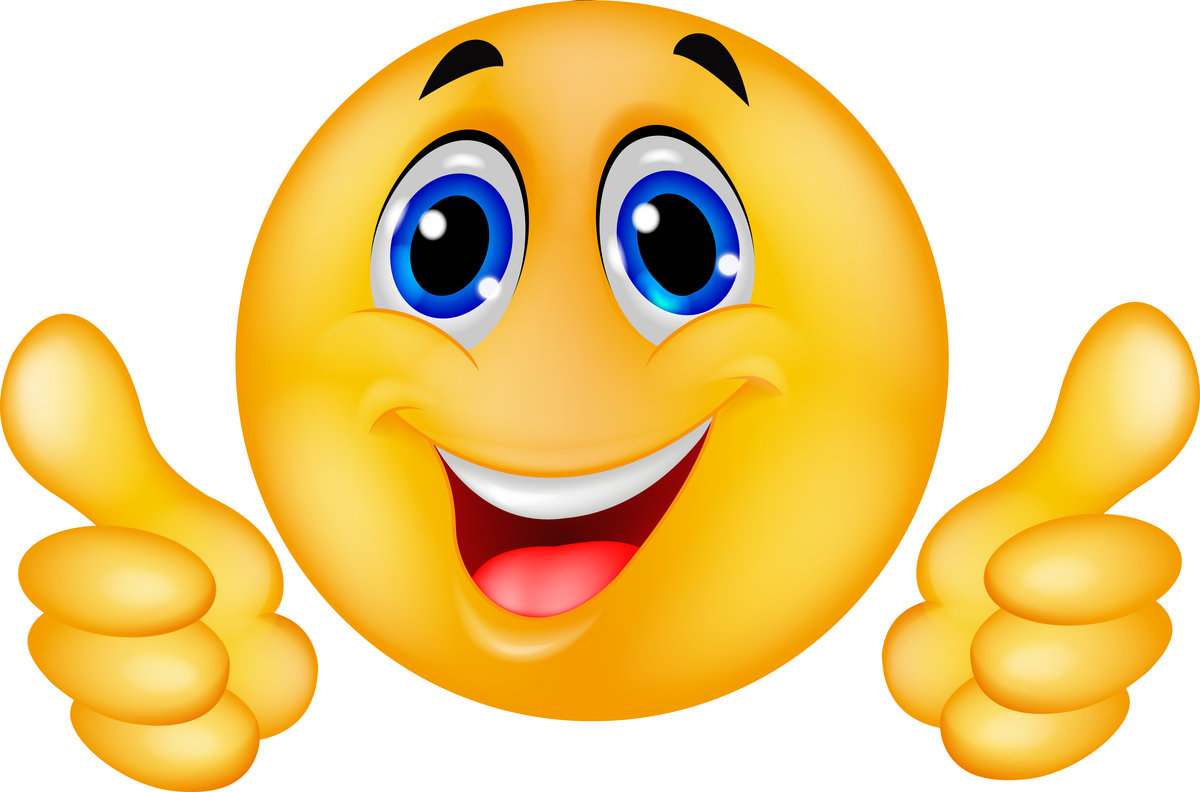